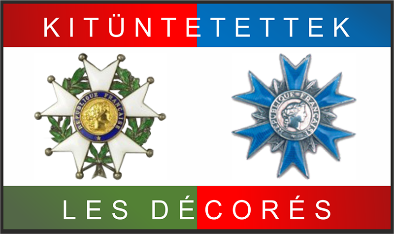 Francia Becsületrend és Nemzeti Érdemrend Magyar Kitüntetettjeinek Szövetsége Egyesület​
1088 Budapest, Rákóczi út 1-3.
Beszámoló a Szövetség 2021. évi tevékenységéről – beszámoló a Szövetség elmúlt 5 éves munkájáról
Az előterjesztést az Elnökség 2022. április 7-i  ülésén jóváhagyólag elfogadásra javasolja a közgyűlésnek
Rapport du CA de l’Association sur les activités déployées au cours de l’année 2021, discutées et approuvées par le CA le 7 avril 2022 et proposées à l’AG en vue de l’adoption.
Beszámoló a Szövetség 2021. évi tevékenységéről
A Szövetség tagsága és kapcsolatrendszere
Membres et relations extérieures de l’Association
A Szövetség tagdíjfizető tagsága 2021. december 31-én 36 + 5 pártoló fő volt, Szövetségünk kapcsolatot tart emailen 97 kitüntetett-, társult taggal és vendégeikkel
A Covid-járvány miatt az egyesületi élet az  első felében on-line történt, sikeresen, az on-line rendezvények látogatottsága szinte meghaladta a kontakt rendezvények látogatottságát.
Kapcsolatrendszerünk:
- Francia Köztársaság Nagykövetsége és osztályai
- Francia Intézet
- Magyarországon működő magyar-francia szervezetek: MFKI, CNCCEF, 
- Együttműködési megállapodásunk az ELTE BTK-val remekül működik
A Covid miatt a Palmes Académiques kitüntetettjeivel való kapcsolatfelvételben nem tudtunk előrébb lépni
Au 31.12.2021, l’Association compte 41 membres (cotisation versée). Nous tenons contact avec 97 personnes, membres, membres associés et amis par mail.
Pendant la pandémie, surtout  au cours du premier semestre, nos activités se sont passées par on-line. Là, le nombre des participants a dépassé celui du public des activités organisées en présentiel
Nos relations:
- l’Ambassade de France
- l’Institut Français en Hongrie
autres institutions franco-hongroises: CCIFH, CNCCEF
Notre coopération avec ELTE BTK fonctionne d’une manière excellente
A cause de la pandémie Covid-19, nous n’avons pas pu progresser concernant les relations avec les titulaires des Palmes Académiques.
http://www.francia-kituntetettek.hu/
2
Beszámoló a Szövetség 2021. évi tevékenységéről
A Szövetség jogi, pénzügyi helyzete
Situation juridique et financière de l’Association
A Szövetség 2020. évi működéséről készült pénzügyi beszámolót időben leadtuk
A Szövetség új székhelyét, a Magyar-Francai Kereskedelmi és Iparkamara céghelyére bejegyezték.
A Vezetőség 5 alkalommal ülésezett (01.15.,04.01.,06.24.,09.22., 12.08.), ebből 3 alkalommal online. Az ülésekről emlékeztetők készültek.
Tous les rapports financiers et fiscaux ont été élaborés et soumis aux autorités à temps
Conformément à la décision de l’Assemblée Général de 2021 le siège social de notre Association a été enregistré à l’adresse de la Chambre de Commerce Franco-Hongroise
Le CA a tenu 5 réunions au cours de l’année 2021 dont 3 fois en ligne.
http://www.francia-kituntetettek.hu/
3
Beszámoló a Szövetség 2021. évi tevékenységéről
Rendezvényeink
Conférences et réunions
2021.01.07. 22.  - „A humor a politikában” – Balázs Ádám
2021.02.04. Közgyűlés és utána ”Az elnökválasztás után az USA-ban” Szemerkényi Réka
2021.03.04. – „Magyar-Francia kapcsolatok a filmművészetben” - Ráduly György 
2021. április 4. – „Az EU költségvetése 3.” - Dr. Balázs Péter 
2021. 05.27. „Francia-magyar együttműködés az urbanizációban” –Szeszler Zsuzsa 
2021.06.24. Emlékezés de Gaulle tábornok halálának 50. évfordulójára – Prof. Nagy László – előtte az ELTE esszéíró verseny eredményhirdetése
2021.09.22. Emlékezés Napóleon halálának 200. évfordulójára – dr. Lázár Balázs
2021.11.18. – A divat művészet és ipar – dr. Schiffer Miklós
L’humour dans la politique
À l’issue de l’AG, une conférence: „Après l’élection présidentielle aux USA”
„Relations franco-hongroises dans l’art cinématographique”
„Le budget de l’UE”
„Coopération sur le plan de l’urbanisme”
Commémoration du 50ème anniversaire de la mort du Général de Gaulle précédé par la publication des résultats du concours d’essais pour étudiant(e)s
„Commémoration du 200ème anniversaire de la disparition de Napoléon Ier”
„La mode: une industrie et un art”
http://www.francia-kituntetettek.hu/
4
Beszámoló a Szövetség 2021. évi tevékenységéről
Egyéb tevékenységek
Autres Activités
2021. április – szeptember részt vettünk az SMLH 100. évfordulójára rendezett „Ifjúsági Olimpián”
2021. november – részt vettünk Rómában az SMLH európai tagszervezeti elnökeinek konferenciáján „Milyen Európát akarunk”
a fenti eseményhez kapcsolódóan elkezdtük felvenni a kapcsolatot középiskolákkal
A francia nagykövetség felkérésére  kezdeményeztük a II. világháború alatt Balatonbogláron menedéket talált francia hadifoglyok emlékére emlékhely létrehozását.
Nous avons participé aux Olympiades de la Jeunesse dans le cadre de la 100ème anniversaire de SMLH
Nous avons commencé a organisé des rencontres avec qques lycée pour la présentation de Nóra Nemcsok
Nous avons participé à la réunion des présidents des sections européennes à Rome dont le thème était „ Quelle Europe pour la Jeunesse?"
Nous avons entrepris le pilotage du projet pour mettre en place une salle commémorative à Balatonboglár
http://www.francia-kituntetettek.hu/
5
Beszámoló a Szövetség 2021. évi tevékenységéről
A Szövetség kommunikációja
Communication de notre association
Alapelvek: nyitás és transzparencia
A Szövetség honlapján valamennyi rendezvényünkről beszámoló található
A rendezvényeinket legalább két-három alkalommal meghirdetjük az e-mailes címlistára
Az SMLH 100. évfordulója kapcsán indított sajtó-kampányunk 2 megjelenést eredményezett (MN és NGdeH), emellett felkerült kapcsolataink honlapjára is (CCIFH, Ambassade, IF)
Nos deux principes de base: ouverture et transparence
Les informations de nos évènements sont disponibles sur notre site
Nos adhérents sont informés au moins deux fois par courriel électronique de chaque de nos évènements
Suivant notre participation aux évènements des Olympiades de la Jeunesse nous avons mené une campagne de presse pour la première foi: résultats deux apparition (MNO, Nouvelle Gazette de Hongrie) + sur les sites web CCIFH, Ambassade, IF
http://www.francia-kituntetettek.hu/
6
A Vezetőség összefoglalója 2017-2021.
Összefoglaló  2017-2021 évekről
Résumé des activités de 2017 à 2021
Évi 6-7 találkozó összesen 34 alkalommal
Átlag 15-20 fő részvételével
Rendszeres vezetőségi ülések (átlag 4/év)
Rendezett külső kapcsolatok
Erősödő kommunikáció
Nyitott kommunikáció
Stabil pénzügyek – rendezett adminisztráció
OTP számla állása (nyitó 2017.12.31-1.028eHUF – záró 2021.12.31. 1.440eHUF)
Conférences et rencontres: 6 à 7 fois par an, 34 au total 
Participation moyenne: 15 à 20 personnes
Nombre des réunions du CA : 4 fois par an
Des relations suivies avec les stakeholders
Amélioration constante de la communication extérieure Communication interne ouverte
Administration bien organisée
Situation financière stable – compte en banque OTP